1 Peter 1:14-23
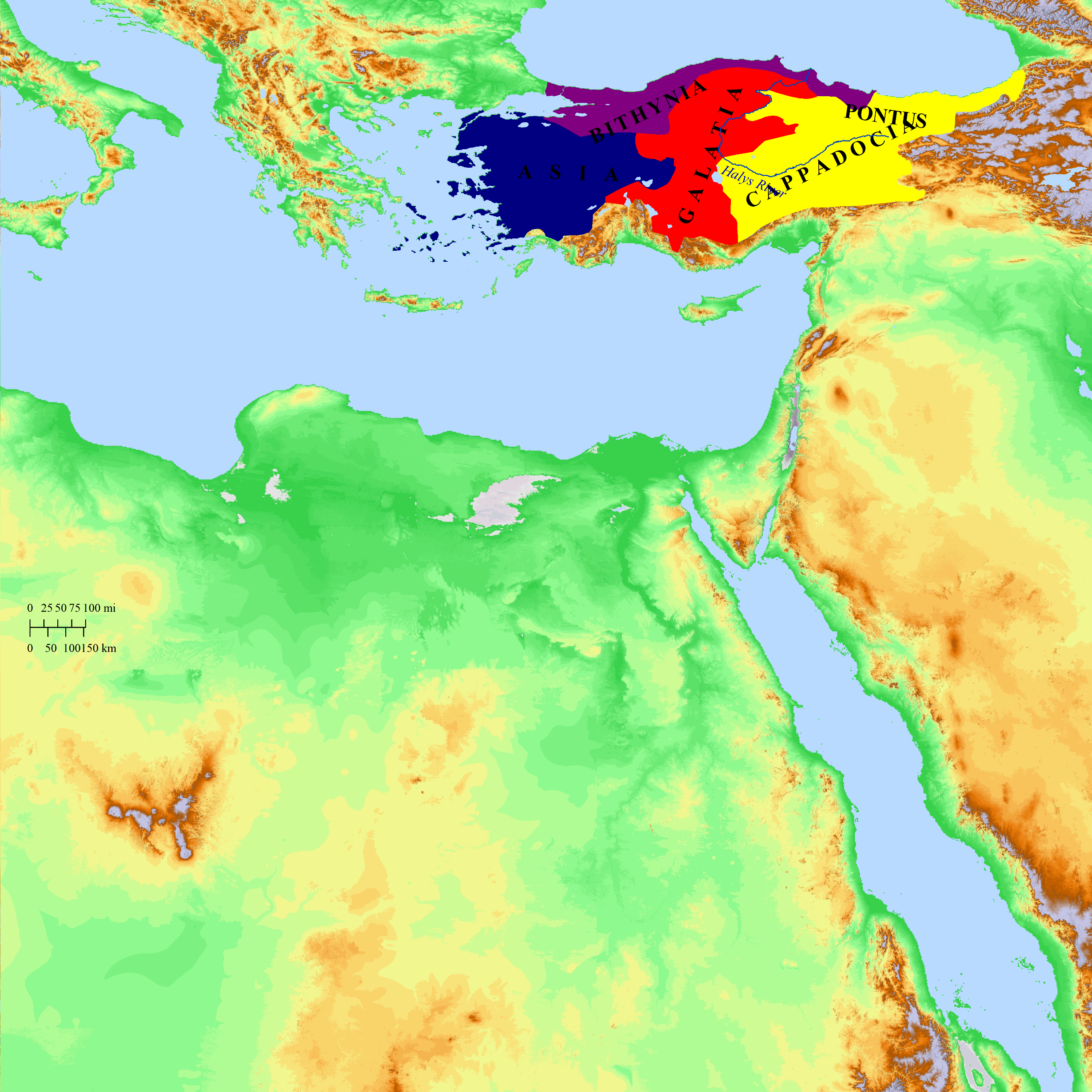 1 Peter 1:1 Peter, an apostle of Jesus Christ, To those who reside as exiles, scattered throughout Pontus, Galatia, Cappadocia, Asia, and Bithynia…
1 Peter written to Gentiles
Had Been Ignorant
Enslaved But Now Redeemed
Having Purified Their Souls
1 Peter written to Gentiles
Had Been Ignorant
Enslaved But Now Redeemed
Having Purified Their Souls
1 Peter 114 As obedient children, not being conformed to the former lusts which were yours in your ignorance, 15 but like the Holy One who called you, be holy yourselves also in all your conduct; 16 because it is written, “You shall be holy, for I am holy.” 17 And if you address as Father the One who impartially judges according to each one’s work, conduct yourselves in fear during the time of your sojourn, 18 knowing that you were not redeemed with corruptible things like silver or gold from your futile conduct inherited from your forefathers, 19 but with precious blood, as of a lamb unblemished and spotless, the blood of Christ. 20 He was fore-known before the foundation of the world, but appeared in these last times for the sake of you 21 who through Him are believers in God, who raised Him from the dead and gave Him glory, so that your faith and hope are in God. 22 Since you have in obedience to the truth purified your souls for a love of the brothers without hypocrisy, fervently love one another from the heart, 23 for you have been born again not of corruptible seed but incorruptible, that is, through the living and enduring word of God.  24 For,
“All flesh is like grass,And all its glory like the flower of grass.The grass withers,And the flower falls off,25 But the word of the Lord endures forever.”
And this is the word which was proclaimed to you as good news.
21 Therefore, laying aside all malice and all deceit and hypocrisy and envy and all slander, 2 like newborn babies, long for the pure milk of the word, so that by it you may grow in respect to salvation, 3 if you have tasted the kindness of the Lord.
1 Peter 114 As obedient children, not being conformed to the former lusts which were yours in your ignorance, 15 but like the Holy One who called you, be holy yourselves also in all your conduct; 16 because it is written, “You shall be holy, for I am holy.” 17 And if you address as Father the One who impartially judges according to each one’s work, conduct yourselves in fear during the time of your sojourn, 18 knowing that you were not redeemed with corruptible things like silver or gold from your futile conduct inherited from your forefathers, 19 but with precious blood, as of a lamb unblemished and spotless, the blood of Christ. 20 He was fore-known before the foundation of the world, but appeared in these last times for the sake of you 21 who through Him are believers in God, who raised Him from the dead and gave Him glory, so that your faith and hope are in God. 22 Since you have in obedience to the truth purified your souls for a love of the brothers without hypocrisy, fervently love one another from the heart, 23 for you have been born again not of corruptible seed but incorruptible, that is, through the living and enduring word of God.  24 For,
“All flesh is like grass,And all its glory like the flower of grass.The grass withers,And the flower falls off,25 But the word of the Lord endures forever.”
And this is the word which was proclaimed to you as good news.
21 Therefore, laying aside all malice and all deceit and hypocrisy and envy and all slander, 2 like newborn babies, long for the pure milk of the word, so that by it you may grow in respect to salvation, 3 if you have tasted the kindness of the Lord.
silver or gold from your futile conduct inherited from your forefathers, 19 but with
1 Peter 114 As obedient children, not being conformed to the former lusts which were yours in your ignorance, 15 but like the Holy One who called you, be holy yourselves also in all your conduct; 16 because it is written, “You shall be holy, for I am holy.” 17 And if you address as Father the One who impartially judges according to each one’s work, conduct yourselves in fear during the time of your sojourn, 18 knowing that you were not redeemed with corruptible things like silver or gold from your futile conduct inherited from your forefathers, 19 but with precious blood, as of a lamb unblemished and spotless, the blood of Christ. 20 He was fore-known before the foundation of the world, but appeared in these last times for the sake of you 21 who through Him are believers in God, who raised Him from the dead and gave Him glory, so that your faith and hope are in God. 22 Since you have in obedience to the truth purified your souls for a love of the brothers without hypocrisy, fervently love one another from the heart, 23 for you have been born again not of corruptible seed but incorruptible, that is, through the living and enduring word of God.  24 For,
“All flesh is like grass,And all its glory like the flower of grass.The grass withers,And the flower falls off,25 But the word of the Lord endures forever.”
And this is the word which was proclaimed to you as good news.
21 Therefore, laying aside all malice and all deceit and hypocrisy and envy and all slander, 2 like newborn babies, long for the pure milk of the word, so that by it you may grow in respect to salvation, 3 if you have tasted the kindness of the Lord.
silver or gold from your futile conduct inherited from your forefathers, 19 but with
1 Peter 114 As obedient children, not being conformed to the former lusts which were yours in your ignorance, 15 but like the Holy One who called you, be holy yourselves also in all your conduct; 16 because it is written, “You shall be holy, for I am holy.” 17 And if you address as Father the One who impartially judges according to each one’s work, conduct yourselves in fear during the time of your sojourn, 18 knowing that you were not redeemed with corruptible things like silver or gold from your futile conduct inherited from your forefathers, 19 but with precious blood, as of a lamb unblemished and spotless, the blood of Christ. 20 He was fore-known before the foundation of the world, but appeared in these last times for the sake of you 21 who through Him are believers in God, who raised Him from the dead and gave Him glory, so that your faith and hope are in God. 22 Since you have in obedience to the truth purified your souls for a love of the brothers without hypocrisy, fervently love one another from the heart, 23 for you have been born again not of corruptible seed but incorruptible, that is, through the living and enduring word of God.  24 For,
“All flesh is like grass,And all its glory like the flower of grass.The grass withers,And the flower falls off,25 But the word of the Lord endures forever.”
And this is the word which was proclaimed to you as good news.
21 Therefore, laying aside all malice and all deceit and hypocrisy and envy and all slander, 2 like newborn babies, long for the pure milk of the word, so that by it you may grow in respect to salvation, 3 if you have tasted the kindness of the Lord.
silver or gold from your futile conduct inherited from your forefathers, 19 but with
you 21 who through Him are believers in God,
1 Peter 114 As obedient children, not being conformed to the former lusts which were yours in your ignorance, 15 but like the Holy One who called you, be holy yourselves also in all your conduct; 16 because it is written, “You shall be holy, for I am holy.” 17 And if you address as Father the One who impartially judges according to each one’s work, conduct yourselves in fear during the time of your sojourn, 18 knowing that you were not redeemed with corruptible things like silver or gold from your futile conduct inherited from your forefathers, 19 but with precious blood, as of a lamb unblemished and spotless, the blood of Christ. 20 He was fore-known before the foundation of the world, but appeared in these last times for the sake of you 21 who through Him are believers in God, who raised Him from the dead and gave Him glory, so that your faith and hope are in God. 22 Since you have in obedience to the truth purified your souls for a love of the brothers without hypocrisy, fervently love one another from the heart, 23 for you have been born again not of corruptible seed but incorruptible, that is, through the living and enduring word of God.  24 For,
“All flesh is like grass,And all its glory like the flower of grass.The grass withers,And the flower falls off,25 But the word of the Lord endures forever.”
And this is the word which was proclaimed to you as good news.
21 Therefore, laying aside all malice and all deceit and hypocrisy and envy and all slander, 2 like newborn babies, long for the pure milk of the word, so that by it you may grow in respect to salvation, 3 if you have tasted the kindness of the Lord.
1 Peter 2:10
for you once were not a people,
but now you are the people of God;
you had not received mercy,
but now you have received mercy.
	From Hosea 2:23,
	which Paul applies to Gentiles
	(Romans 9:25)
1 Peter written to Gentiles
Had Been Ignorant
Enslaved But Now Redeemed
Having Purified Their Souls
silver or gold from your futile conduct inherited from your forefathers, 19 but with
you 21 who through Him are believers in God,
1 Peter 114 As obedient children, not being conformed to the former lusts which were yours in your ignorance, 15 but like the Holy One who called you, be holy yourselves also in all your conduct; 16 because it is written, “You shall be holy, for I am holy.” 17 And if you address as Father the One who impartially judges according to each one’s work, conduct yourselves in fear during the time of your sojourn, 18 knowing that you were not redeemed with corruptible things like silver or gold from your futile conduct inherited from your forefathers, 19 but with precious blood, as of a lamb unblemished and spotless, the blood of Christ. 20 He was fore-known before the foundation of the world, but appeared in these last times for the sake of you 21 who through Him are believers in God, who raised Him from the dead and gave Him glory, so that your faith and hope are in God. 22 Since you have in obedience to the truth purified your souls for a love of the brothers without hypocrisy, fervently love one another from the heart, 23 for you have been born again not of corruptible seed but incorruptible, that is, through the living and enduring word of God.  24 For,
“All flesh is like grass,And all its glory like the flower of grass.The grass withers,And the flower falls off,25 But the word of the Lord endures forever.”
And this is the word which was proclaimed to you as good news.
21 Therefore, laying aside all malice and all deceit and hypocrisy and envy and all slander, 2 like newborn babies, long for the pure milk of the word, so that by it you may grow in respect to salvation, 3 if you have tasted the kindness of the Lord.
in your ignorance
silver or gold from your futile conduct inherited from your forefathers, 19 but with
you 21 who through Him are believers in God,
1 Peter 114 As obedient children, not being conformed to the former lusts which were yours in your ignorance, 15 but like the Holy One who called you, be holy yourselves also in all your conduct; 16 because it is written, “You shall be holy, for I am holy.” 17 And if you address as Father the One who impartially judges according to each one’s work, conduct yourselves in fear during the time of your sojourn, 18 knowing that you were not redeemed with corruptible things like silver or gold from your futile conduct inherited from your forefathers, 19 but with precious blood, as of a lamb unblemished and spotless, the blood of Christ. 20 He was fore-known before the foundation of the world, but appeared in these last times for the sake of you 21 who through Him are believers in God, who raised Him from the dead and gave Him glory, so that your faith and hope are in God. 22 Since you have in obedience to the truth purified your souls for a love of the brothers without hypocrisy, fervently love one another from the heart, 23 for you have been born again not of corruptible seed but incorruptible, that is, through the living and enduring word of God.  24 For,
“All flesh is like grass,And all its glory like the flower of grass.The grass withers,And the flower falls off,25 But the word of the Lord endures forever.”
And this is the word which was proclaimed to you as good news.
21 Therefore, laying aside all malice and all deceit and hypocrisy and envy and all slander, 2 like newborn babies, long for the pure milk of the word, so that by it you may grow in respect to salvation, 3 if you have tasted the kindness of the Lord.
in your ignorance
silver or gold from your futile conduct inherited from your forefathers, 19 but with
you 21 who through Him are believers in God,
1 Peter 114 As obedient children, not being conformed to the former lusts which were yours in your ignorance, 15 but like the Holy One who called you, be holy yourselves also in all your conduct; 16 because it is written, “You shall be holy, for I am holy.” 17 And if you address as Father the One who impartially judges according to each one’s work, conduct yourselves in fear during the time of your sojourn, 18 knowing that you were not redeemed with corruptible things like silver or gold from your futile conduct inherited from your forefathers, 19 but with precious blood, as of a lamb unblemished and spotless, the blood of Christ. 20 He was fore-known before the foundation of the world, but appeared in these last times for the sake of you 21 who through Him are believers in God, who raised Him from the dead and gave Him glory, so that your faith and hope are in God. 22 Since you have in obedience to the truth purified your souls for a love of the brothers without hypocrisy, fervently love one another from the heart, 23 for you have been born again not of corruptible seed but incorruptible, that is, through the living and enduring word of God.  24 For,
“All flesh is like grass,And all its glory like the flower of grass.The grass withers,And the flower falls off,25 But the word of the Lord endures forever.”
And this is the word which was proclaimed to you as good news.
21 Therefore, laying aside all malice and all deceit and hypocrisy and envy and all slander, 2 like newborn babies, long for the pure milk of the word, so that by it you may grow in respect to salvation, 3 if you have tasted the kindness of the Lord.
Gentiles’ Ignorance
in your ignorance
Acts 17:30
Paul in Athens:
“the times of ignorance”
silver or gold from your futile conduct inherited from your forefathers, 19 but with
you 21 who through Him are believers in God,
1 Peter 114 As obedient children, not being conformed to the former lusts which were yours in your ignorance, 15 but like the Holy One who called you, be holy yourselves also in all your conduct; 16 because it is written, “You shall be holy, for I am holy.” 17 And if you address as Father the One who impartially judges according to each one’s work, conduct yourselves in fear during the time of your sojourn, 18 knowing that you were not redeemed with corruptible things like silver or gold from your futile conduct inherited from your forefathers, 19 but with precious blood, as of a lamb unblemished and spotless, the blood of Christ. 20 He was fore-known before the foundation of the world, but appeared in these last times for the sake of you 21 who through Him are believers in God, who raised Him from the dead and gave Him glory, so that your faith and hope are in God. 22 Since you have in obedience to the truth purified your souls for a love of the brothers without hypocrisy, fervently love one another from the heart, 23 for you have been born again not of corruptible seed but incorruptible, that is, through the living and enduring word of God.  24 For,
“All flesh is like grass,And all its glory like the flower of grass.The grass withers,And the flower falls off,25 But the word of the Lord endures forever.”
And this is the word which was proclaimed to you as good news.
21 Therefore, laying aside all malice and all deceit and hypocrisy and envy and all slander, 2 like newborn babies, long for the pure milk of the word, so that by it you may grow in respect to salvation, 3 if you have tasted the kindness of the Lord.
Gentiles’ Ignorance
in your ignorance
Ephesians 4:17-18
“walk no longer just as the Gentiles also walk, in the futility of their mind, 18 being darkened in their mind, alienated from the life of God because of the ignorance that is in them, because of the hardness of their heart.
silver or gold from your futile conduct inherited from your forefathers, 19 but with
you 21 who through Him are believers in God,
1 Peter 114 As obedient children, not being conformed to the former lusts which were yours in your ignorance, 15 but like the Holy One who called you, be holy yourselves also in all your conduct; 16 because it is written, “You shall be holy, for I am holy.” 17 And if you address as Father the One who impartially judges according to each one’s work, conduct yourselves in fear during the time of your sojourn, 18 knowing that you were not redeemed with corruptible things like silver or gold from your futile conduct inherited from your forefathers, 19 but with precious blood, as of a lamb unblemished and spotless, the blood of Christ. 20 He was fore-known before the foundation of the world, but appeared in these last times for the sake of you 21 who through Him are believers in God, who raised Him from the dead and gave Him glory, so that your faith and hope are in God. 22 Since you have in obedience to the truth purified your souls for a love of the brothers without hypocrisy, fervently love one another from the heart, 23 for you have been born again not of corruptible seed but incorruptible, that is, through the living and enduring word of God.  24 For,
“All flesh is like grass,And all its glory like the flower of grass.The grass withers,And the flower falls off,25 But the word of the Lord endures forever.”
And this is the word which was proclaimed to you as good news.
21 Therefore, laying aside all malice and all deceit and hypocrisy and envy and all slander, 2 like newborn babies, long for the pure milk of the word, so that by it you may grow in respect to salvation, 3 if you have tasted the kindness of the Lord.
The Nations’ Ignorance
in your ignorance
Not about a specific thing
Rather General Ignorance
Irony: Romans 1:22
silver or gold from your futile conduct inherited from your forefathers, 19 but with
you 21 who through Him are believers in God,
1 Peter 114 As obedient children, not being conformed to the former lusts which were yours in your ignorance, 15 but like the Holy One who called you, be holy yourselves also in all your conduct; 16 because it is written, “You shall be holy, for I am holy.” 17 And if you address as Father the One who impartially judges according to each one’s work, conduct yourselves in fear during the time of your sojourn, 18 knowing that you were not redeemed with corruptible things like silver or gold from your futile conduct inherited from your forefathers, 19 but with precious blood, as of a lamb unblemished and spotless, the blood of Christ. 20 He was fore-known before the foundation of the world, but appeared in these last times for the sake of you 21 who through Him are believers in God, who raised Him from the dead and gave Him glory, so that your faith and hope are in God. 22 Since you have in obedience to the truth purified your souls for a love of the brothers without hypocrisy, fervently love one another from the heart, 23 for you have been born again not of corruptible seed but incorruptible, that is, through the living and enduring word of God.  24 For,
“All flesh is like grass,And all its glory like the flower of grass.The grass withers,And the flower falls off,25 But the word of the Lord endures forever.”
And this is the word which was proclaimed to you as good news.
21 Therefore, laying aside all malice and all deceit and hypocrisy and envy and all slander, 2 like newborn babies, long for the pure milk of the word, so that by it you may grow in respect to salvation, 3 if you have tasted the kindness of the Lord.
1 Peter written to Gentiles
Had Been Ignorant
Enslaved But Now Redeemed
Having Purified Their Souls
1 Peter 114 As obedient children, not being conformed to the former lusts which were yours in your ignorance, 15 but like the Holy One who called you, be holy yourselves also in all your conduct; 16 because it is written, “You shall be holy, for I am holy.” 17 And if you address as Father the One who impartially judges according to each one’s work, conduct yourselves in fear during the time of your sojourn, 18 knowing that you were not redeemed with corruptible things like silver or gold from your futile conduct inherited from your forefathers, 19 but with precious blood, as of a lamb unblemished and spotless, the blood of Christ. 20 He was fore-known before the foundation of the world, but appeared in these last times for the sake of you 21 who through Him are believers in God, who raised Him from the dead and gave Him glory, so that your faith and hope are in God. 22 Since you have in obedience to the truth purified your souls for a love of the brothers without hypocrisy, fervently love one another from the heart, 23 for you have been born again not of corruptible seed but incorruptible, that is, through the living and enduring word of God.  24 For,
“All flesh is like grass,And all its glory like the flower of grass.The grass withers,And the flower falls off,25 But the word of the Lord endures forever.”
And this is the word which was proclaimed to you as good news.
21 Therefore, laying aside all malice and all deceit and hypocrisy and envy and all slander, 2 like newborn babies, long for the pure milk of the word, so that by it you may grow in respect to salvation, 3 if you have tasted the kindness of the Lord.
time of your sojourn, 18 knowing that you were not redeemed with corruptible things like silver or gold from your futile conduct inherited from your forefathers, 19 but with precious blood, as of a lamb unblemished and spotless, the blood of Christ. 20 He was fore-
1 Peter 114 As obedient children, not being conformed to the former lusts which were yours in your ignorance, 15 but like the Holy One who called you, be holy yourselves also in all your conduct; 16 because it is written, “You shall be holy, for I am holy.” 17 And if you address as Father the One who impartially judges according to each one’s work, conduct yourselves in fear during the time of your sojourn, 18 knowing that you were not redeemed with corruptible things like silver or gold from your futile conduct inherited from your forefathers, 19 but with precious blood, as of a lamb unblemished and spotless, the blood of Christ. 20 He was fore-known before the foundation of the world, but appeared in these last times for the sake of you 21 who through Him are believers in God, who raised Him from the dead and gave Him glory, so that your faith and hope are in God. 22 Since you have in obedience to the truth purified your souls for a love of the brothers without hypocrisy, fervently love one another from the heart, 23 for you have been born again not of corruptible seed but incorruptible, that is, through the living and enduring word of God.  24 For,
“All flesh is like grass,And all its glory like the flower of grass.The grass withers,And the flower falls off,25 But the word of the Lord endures forever.”
And this is the word which was proclaimed to you as good news.
21 Therefore, laying aside all malice and all deceit and hypocrisy and envy and all slander, 2 like newborn babies, long for the pure milk of the word, so that by it you may grow in respect to salvation, 3 if you have tasted the kindness of the Lord.
“Redemption” in the OT
2 cases illustrate “buying back”
impoverished sells his land
Lev 25 25 …his nearest kinsman redeemer is to come and redeem what his brother has sold. 
Impoverished sells himself
Lev 25 48 One of his brothers may redeem him…
time of your sojourn, 18 knowing that you were not redeemed with corruptible things like silver or gold from your futile conduct inherited from your forefathers, 19 but with precious blood, as of a lamb unblemished and spotless, the blood of Christ. 20 He was fore-
1 Peter 114 As obedient children, not being conformed to the former lusts which were yours in your ignorance, 15 but like the Holy One who called you, be holy yourselves also in all your conduct; 16 because it is written, “You shall be holy, for I am holy.” 17 And if you address as Father the One who impartially judges according to each one’s work, conduct yourselves in fear during the time of your sojourn, 18 knowing that you were not redeemed with corruptible things like silver or gold from your futile conduct inherited from your forefathers, 19 but with precious blood, as of a lamb unblemished and spotless, the blood of Christ. 20 He was fore-known before the foundation of the world, but appeared in these last times for the sake of you 21 who through Him are believers in God, who raised Him from the dead and gave Him glory, so that your faith and hope are in God. 22 Since you have in obedience to the truth purified your souls for a love of the brothers without hypocrisy, fervently love one another from the heart, 23 for you have been born again not of corruptible seed but incorruptible, that is, through the living and enduring word of God.  24 For,
“All flesh is like grass,And all its glory like the flower of grass.The grass withers,And the flower falls off,25 But the word of the Lord endures forever.”
And this is the word which was proclaimed to you as good news.
21 Therefore, laying aside all malice and all deceit and hypocrisy and envy and all slander, 2 like newborn babies, long for the pure milk of the word, so that by it you may grow in respect to salvation, 3 if you have tasted the kindness of the Lord.
“Redemption” in the OT
Redemption from Egyptian Slavery
Exodus 6 6 …I will bring you out from under the hard labors of the Egyptians, and I will deliver you from their slavery. I will also redeem you with an outstretched arm and with great judgments.

Exodus 15 13 In Your lovingkindness You have guided the people whom You have redeemed…
Deuteronomy 7 8 …Yahweh brought you out with a strong hand and redeemed you from the house of slavery, from the hand of Pharaoh king of Egypt.
time of your sojourn, 18 knowing that you were not redeemed with corruptible things like silver or gold from your futile conduct inherited from your forefathers, 19 but with precious blood, as of a lamb unblemished and spotless, the blood of Christ. 20 He was fore-
1 Peter 114 As obedient children, not being conformed to the former lusts which were yours in your ignorance, 15 but like the Holy One who called you, be holy yourselves also in all your conduct; 16 because it is written, “You shall be holy, for I am holy.” 17 And if you address as Father the One who impartially judges according to each one’s work, conduct yourselves in fear during the time of your sojourn, 18 knowing that you were not redeemed with corruptible things like silver or gold from your futile conduct inherited from your forefathers, 19 but with precious blood, as of a lamb unblemished and spotless, the blood of Christ. 20 He was fore-known before the foundation of the world, but appeared in these last times for the sake of you 21 who through Him are believers in God, who raised Him from the dead and gave Him glory, so that your faith and hope are in God. 22 Since you have in obedience to the truth purified your souls for a love of the brothers without hypocrisy, fervently love one another from the heart, 23 for you have been born again not of corruptible seed but incorruptible, that is, through the living and enduring word of God.  24 For,
“All flesh is like grass,And all its glory like the flower of grass.The grass withers,And the flower falls off,25 But the word of the Lord endures forever.”
And this is the word which was proclaimed to you as good news.
21 Therefore, laying aside all malice and all deceit and hypocrisy and envy and all slander, 2 like newborn babies, long for the pure milk of the word, so that by it you may grow in respect to salvation, 3 if you have tasted the kindness of the Lord.
1 Peter written to Gentiles
Had Been Ignorant
Enslaved But Now Redeemed
Having Purified Their Souls
1 Peter 114 As obedient children, not being conformed to the former lusts which were yours in your ignorance, 15 but like the Holy One who called you, be holy yourselves also in all your conduct; 16 because it is written, “You shall be holy, for I am holy.” 17 And if you address as Father the One who impartially judges according to each one’s work, conduct yourselves in fear during the time of your sojourn, 18 knowing that you were not redeemed with corruptible things like silver or gold from your futile conduct inherited from your forefathers, 19 but with precious blood, as of a lamb unblemished and spotless, the blood of Christ. 20 He was fore-known before the foundation of the world, but appeared in these last times for the sake of you 21 who through Him are believers in God, who raised Him from the dead and gave Him glory, so that your faith and hope are in God. 22 Since you have in obedience to the truth purified your souls for a love of the brothers without hypocrisy, fervently love one another from the heart, 23 for you have been born again not of corruptible seed but incorruptible, that is, through the living and enduring word of God.  24 For,
“All flesh is like grass,And all its glory like the flower of grass.The grass withers,And the flower falls off,25 But the word of the Lord endures forever.”
And this is the word which was proclaimed to you as good news.
21 Therefore, laying aside all malice and all deceit and hypocrisy and envy and all slander, 2 like newborn babies, long for the pure milk of the word, so that by it you may grow in respect to salvation, 3 if you have tasted the kindness of the Lord.
purified your souls
1 Peter 114 As obedient children, not being conformed to the former lusts which were yours in your ignorance, 15 but like the Holy One who called you, be holy yourselves also in all your conduct; 16 because it is written, “You shall be holy, for I am holy.” 17 And if you address as Father the One who impartially judges according to each one’s work, conduct yourselves in fear during the time of your sojourn, 18 knowing that you were not redeemed with corruptible things like silver or gold from your futile conduct inherited from your forefathers, 19 but with precious blood, as of a lamb unblemished and spotless, the blood of Christ. 20 He was fore-known before the foundation of the world, but appeared in these last times for the sake of you 21 who through Him are believers in God, who raised Him from the dead and gave Him glory, so that your faith and hope are in God. 22 Since you have in obedience to the truth purified your souls for a love of the brothers without hypocrisy, fervently love one another from the heart, 23 for you have been born again not of corruptible seed but incorruptible, that is, through the living and enduring word of God.  24 For,
“All flesh is like grass,And all its glory like the flower of grass.The grass withers,And the flower falls off,25 But the word of the Lord endures forever.”
And this is the word which was proclaimed to you as good news.
21 Therefore, laying aside all malice and all deceit and hypocrisy and envy and all slander, 2 like newborn babies, long for the pure milk of the word, so that by it you may grow in respect to salvation, 3 if you have tasted the kindness of the Lord.
purified your souls
NIV, CSB, HCSB: purified yourselves
BODY
SOUL
SPIRIT
IDENTITY
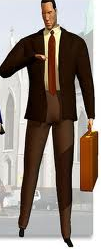 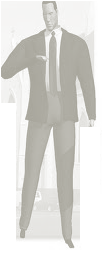 Who You Are
1 Peter 114 As obedient children, not being conformed to the former lusts which were yours in your ignorance, 15 but like the Holy One who called you, be holy yourselves also in all your conduct; 16 because it is written, “You shall be holy, for I am holy.” 17 And if you address as Father the One who impartially judges according to each one’s work, conduct yourselves in fear during the time of your sojourn, 18 knowing that you were not redeemed with corruptible things like silver or gold from your futile conduct inherited from your forefathers, 19 but with precious blood, as of a lamb unblemished and spotless, the blood of Christ. 20 He was fore-known before the foundation of the world, but appeared in these last times for the sake of you 21 who through Him are believers in God, who raised Him from the dead and gave Him glory, so that your faith and hope are in God. 22 Since you have in obedience to the truth purified your souls for a love of the brothers without hypocrisy, fervently love one another from the heart, 23 for you have been born again not of corruptible seed but incorruptible, that is, through the living and enduring word of God.  24 For,
“All flesh is like grass,And all its glory like the flower of grass.The grass withers,And the flower falls off,25 But the word of the Lord endures forever.”
And this is the word which was proclaimed to you as good news.
21 Therefore, laying aside all malice and all deceit and hypocrisy and envy and all slander, 2 like newborn babies, long for the pure milk of the word, so that by it you may grow in respect to salvation, 3 if you have tasted the kindness of the Lord.
purified your souls
Aside from ritual purification, the verb is used two other times…
James 4:8
Draw near to God and He will draw near to you. Cleanse your hands, you sinners, and purify your hearts, you double-minded.
1 John 3:3
And everyone who has this hope fixed on Him purifies himself, just as He is pure.
1 Peter 114 As obedient children, not being conformed to the former lusts which were yours in your ignorance, 15 but like the Holy One who called you, be holy yourselves also in all your conduct; 16 because it is written, “You shall be holy, for I am holy.” 17 And if you address as Father the One who impartially judges according to each one’s work, conduct yourselves in fear during the time of your sojourn, 18 knowing that you were not redeemed with corruptible things like silver or gold from your futile conduct inherited from your forefathers, 19 but with precious blood, as of a lamb unblemished and spotless, the blood of Christ. 20 He was fore-known before the foundation of the world, but appeared in these last times for the sake of you 21 who through Him are believers in God, who raised Him from the dead and gave Him glory, so that your faith and hope are in God. 22 Since you have in obedience to the truth purified your souls for a love of the brothers without hypocrisy, fervently love one another from the heart, 23 for you have been born again not of corruptible seed but incorruptible, that is, through the living and enduring word of God.  24 For,
“All flesh is like grass,And all its glory like the flower of grass.The grass withers,And the flower falls off,25 But the word of the Lord endures forever.”
And this is the word which was proclaimed to you as good news.
21 Therefore, laying aside all malice and all deceit and hypocrisy and envy and all slander, 2 like newborn babies, long for the pure milk of the word, so that by it you may grow in respect to salvation, 3 if you have tasted the kindness of the Lord.
purified your souls
How?
1 Peter 114 As obedient children, not being conformed to the former lusts which were yours in your ignorance, 15 but like the Holy One who called you, be holy yourselves also in all your conduct; 16 because it is written, “You shall be holy, for I am holy.” 17 And if you address as Father the One who impartially judges according to each one’s work, conduct yourselves in fear during the time of your sojourn, 18 knowing that you were not redeemed with corruptible things like silver or gold from your futile conduct inherited from your forefathers, 19 but with precious blood, as of a lamb unblemished and spotless, the blood of Christ. 20 He was fore-known before the foundation of the world, but appeared in these last times for the sake of you 21 who through Him are believers in God, who raised Him from the dead and gave Him glory, so that your faith and hope are in God. 22 Since you have in obedience to the truth purified your souls for a love of the brothers without hypocrisy, fervently love one another from the heart, 23 for you have been born again not of corruptible seed but incorruptible, that is, through the living and enduring word of God.  24 For,
“All flesh is like grass,And all its glory like the flower of grass.The grass withers,And the flower falls off,25 But the word of the Lord endures forever.”
And this is the word which was proclaimed to you as good news.
21 Therefore, laying aside all malice and all deceit and hypocrisy and envy and all slander, 2 like newborn babies, long for the pure milk of the word, so that by it you may grow in respect to salvation, 3 if you have tasted the kindness of the Lord.
22 Since you have in obedience to the truth purified your souls for a love of the brothers
How?
1 Peter 114 As obedient children, not being conformed to the former lusts which were yours in your ignorance, 15 but like the Holy One who called you, be holy yourselves also in all your conduct; 16 because it is written, “You shall be holy, for I am holy.” 17 And if you address as Father the One who impartially judges according to each one’s work, conduct yourselves in fear during the time of your sojourn, 18 knowing that you were not redeemed with corruptible things like silver or gold from your futile conduct inherited from your forefathers, 19 but with precious blood, as of a lamb unblemished and spotless, the blood of Christ. 20 He was fore-known before the foundation of the world, but appeared in these last times for the sake of you 21 who through Him are believers in God, who raised Him from the dead and gave Him glory, so that your faith and hope are in God. 22 Since you have in obedience to the truth purified your souls for a love of the brothers without hypocrisy, fervently love one another from the heart, 23 for you have been born again not of corruptible seed but incorruptible, that is, through the living and enduring word of God.  24 For,
“All flesh is like grass,And all its glory like the flower of grass.The grass withers,And the flower falls off,25 But the word of the Lord endures forever.”
And this is the word which was proclaimed to you as good news.
21 Therefore, laying aside all malice and all deceit and hypocrisy and envy and all slander, 2 like newborn babies, long for the pure milk of the word, so that by it you may grow in respect to salvation, 3 if you have tasted the kindness of the Lord.
22 Since you have in obedience to the truth purified your souls for a love of the brothers
How?
1 Peter 114 As obedient children, not being conformed to the former lusts which were yours in your ignorance, 15 but like the Holy One who called you, be holy yourselves also in all your conduct; 16 because it is written, “You shall be holy, for I am holy.” 17 And if you address as Father the One who impartially judges according to each one’s work, conduct yourselves in fear during the time of your sojourn, 18 knowing that you were not redeemed with corruptible things like silver or gold from your futile conduct inherited from your forefathers, 19 but with precious blood, as of a lamb unblemished and spotless, the blood of Christ. 20 He was fore-known before the foundation of the world, but appeared in these last times for the sake of you 21 who through Him are believers in God, who raised Him from the dead and gave Him glory, so that your faith and hope are in God. 22 Since you have in obedience to the truth purified your souls for a love of the brothers without hypocrisy, fervently love one another from the heart, 23 for you have been born again not of corruptible seed but incorruptible, that is, through the living and enduring word of God.  24 For,
“All flesh is like grass,And all its glory like the flower of grass.The grass withers,And the flower falls off,25 But the word of the Lord endures forever.”
And this is the word which was proclaimed to you as good news.
21 Therefore, laying aside all malice and all deceit and hypocrisy and envy and all slander, 2 like newborn babies, long for the pure milk of the word, so that by it you may grow in respect to salvation, 3 if you have tasted the kindness of the Lord.
22 Since you have in obedience to the truth purified your souls for a love of the brothers
You have purified “who you are”
by obeying the truth
1 Peter 114 As obedient children, not being conformed to the former lusts which were yours in your ignorance, 15 but like the Holy One who called you, be holy yourselves also in all your conduct; 16 because it is written, “You shall be holy, for I am holy.” 17 And if you address as Father the One who impartially judges according to each one’s work, conduct yourselves in fear during the time of your sojourn, 18 knowing that you were not redeemed with corruptible things like silver or gold from your futile conduct inherited from your forefathers, 19 but with precious blood, as of a lamb unblemished and spotless, the blood of Christ. 20 He was fore-known before the foundation of the world, but appeared in these last times for the sake of you 21 who through Him are believers in God, who raised Him from the dead and gave Him glory, so that your faith and hope are in God. 22 Since you have in obedience to the truth purified your souls for a love of the brothers without hypocrisy, fervently love one another from the heart, 23 for you have been born again not of corruptible seed but incorruptible, that is, through the living and enduring word of God.  24 For,
“All flesh is like grass,And all its glory like the flower of grass.The grass withers,And the flower falls off,25 But the word of the Lord endures forever.”
And this is the word which was proclaimed to you as good news.
21 Therefore, laying aside all malice and all deceit and hypocrisy and envy and all slander, 2 like newborn babies, long for the pure milk of the word, so that by it you may grow in respect to salvation, 3 if you have tasted the kindness of the Lord.
22 Since you have in obedience to the truth purified your souls for a love of the brothers
You have purified “who you are”
by obeying the truth

and the result is
1 Peter 114 As obedient children, not being conformed to the former lusts which were yours in your ignorance, 15 but like the Holy One who called you, be holy yourselves also in all your conduct; 16 because it is written, “You shall be holy, for I am holy.” 17 And if you address as Father the One who impartially judges according to each one’s work, conduct yourselves in fear during the time of your sojourn, 18 knowing that you were not redeemed with corruptible things like silver or gold from your futile conduct inherited from your forefathers, 19 but with precious blood, as of a lamb unblemished and spotless, the blood of Christ. 20 He was fore-known before the foundation of the world, but appeared in these last times for the sake of you 21 who through Him are believers in God, who raised Him from the dead and gave Him glory, so that your faith and hope are in God. 22 Since you have in obedience to the truth purified your souls for a love of the brothers without hypocrisy, fervently love one another from the heart, 23 for you have been born again not of corruptible seed but incorruptible, that is, through the living and enduring word of God.  24 For,
“All flesh is like grass,And all its glory like the flower of grass.The grass withers,And the flower falls off,25 But the word of the Lord endures forever.”
And this is the word which was proclaimed to you as good news.
21 Therefore, laying aside all malice and all deceit and hypocrisy and envy and all slander, 2 like newborn babies, long for the pure milk of the word, so that by it you may grow in respect to salvation, 3 if you have tasted the kindness of the Lord.
22 Since you have in obedience to the truth purified your souls for a love of the brothers
You have purified “who you are”
by obeying the truth

and the result is
loving the brethren
1 Peter 114 As obedient children, not being conformed to the former lusts which were yours in your ignorance, 15 but like the Holy One who called you, be holy yourselves also in all your conduct; 16 because it is written, “You shall be holy, for I am holy.” 17 And if you address as Father the One who impartially judges according to each one’s work, conduct yourselves in fear during the time of your sojourn, 18 knowing that you were not redeemed with corruptible things like silver or gold from your futile conduct inherited from your forefathers, 19 but with precious blood, as of a lamb unblemished and spotless, the blood of Christ. 20 He was fore-known before the foundation of the world, but appeared in these last times for the sake of you 21 who through Him are believers in God, who raised Him from the dead and gave Him glory, so that your faith and hope are in God. 22 Since you have in obedience to the truth purified your souls for a love of the brothers without hypocrisy, fervently love one another from the heart, 23 for you have been born again not of corruptible seed but incorruptible, that is, through the living and enduring word of God.  24 For,
“All flesh is like grass,And all its glory like the flower of grass.The grass withers,And the flower falls off,25 But the word of the Lord endures forever.”
And this is the word which was proclaimed to you as good news.
21 Therefore, laying aside all malice and all deceit and hypocrisy and envy and all slander, 2 like newborn babies, long for the pure milk of the word, so that by it you may grow in respect to salvation, 3 if you have tasted the kindness of the Lord.
22 Since you have in obedience to the truth purified your souls for a love of the brothers
The Lazy Person

The Hot-Tempered Person

The Impetuous Person
DS, anxiety attacks, concerned about having children
*New* person in Christ
1 Peter 114 As obedient children, not being conformed to the former lusts which were yours in your ignorance, 15 but like the Holy One who called you, be holy yourselves also in all your conduct; 16 because it is written, “You shall be holy, for I am holy.” 17 And if you address as Father the One who impartially judges according to each one’s work, conduct yourselves in fear during the time of your sojourn, 18 knowing that you were not redeemed with corruptible things like silver or gold from your futile conduct inherited from your forefathers, 19 but with precious blood, as of a lamb unblemished and spotless, the blood of Christ. 20 He was fore-known before the foundation of the world, but appeared in these last times for the sake of you 21 who through Him are believers in God, who raised Him from the dead and gave Him glory, so that your faith and hope are in God. 22 Since you have in obedience to the truth purified your souls for a love of the brothers without hypocrisy, fervently love one another from the heart, 23 for you have been born again not of corruptible seed but incorruptible, that is, through the living and enduring word of God.  24 For,
“All flesh is like grass,And all its glory like the flower of grass.The grass withers,And the flower falls off,25 But the word of the Lord endures forever.”
And this is the word which was proclaimed to you as good news.
21 Therefore, laying aside all malice and all deceit and hypocrisy and envy and all slander, 2 like newborn babies, long for the pure milk of the word, so that by it you may grow in respect to salvation, 3 if you have tasted the kindness of the Lord.
22 Since you have in obedience to the truth purified your souls for a love of the brothers
The Lazy Person

The Hot-Tempered Person

The Impetuous Person
Enslaved
DS, anxiety attacks, concerned about having children
*New* person in Christ
1 Peter 114 As obedient children, not being conformed to the former lusts which were yours in your ignorance, 15 but like the Holy One who called you, be holy yourselves also in all your conduct; 16 because it is written, “You shall be holy, for I am holy.” 17 And if you address as Father the One who impartially judges according to each one’s work, conduct yourselves in fear during the time of your sojourn, 18 knowing that you were not redeemed with corruptible things like silver or gold from your futile conduct inherited from your forefathers, 19 but with precious blood, as of a lamb unblemished and spotless, the blood of Christ. 20 He was fore-known before the foundation of the world, but appeared in these last times for the sake of you 21 who through Him are believers in God, who raised Him from the dead and gave Him glory, so that your faith and hope are in God. 22 Since you have in obedience to the truth purified your souls for a love of the brothers without hypocrisy, fervently love one another from the heart, 23 for you have been born again not of corruptible seed but incorruptible, that is, through the living and enduring word of God.  24 For,
“All flesh is like grass,And all its glory like the flower of grass.The grass withers,And the flower falls off,25 But the word of the Lord endures forever.”
And this is the word which was proclaimed to you as good news.
21 Therefore, laying aside all malice and all deceit and hypocrisy and envy and all slander, 2 like newborn babies, long for the pure milk of the word, so that by it you may grow in respect to salvation, 3 if you have tasted the kindness of the Lord.
22 Since you have in obedience to the truth purified your souls for a love of the brothers
The Laid-Back Person

The Passionate Person

The Bold Person
Acts 4:11-13